A FUNCTION is a relation in which each first value is paired with one and ONLY ONE second value.
Relation (a set of ordered pairs)
Input-Output Tables
x    y
( 2  ,  1)

( 3  ,  2)

( 4  ,  3)

( 3  ,  4)
Decide whether the relation is a function.      Yes or No

Why or why not?
____________________

____________________

____________________
Decide whether the relation is a function.      Yes or No

Why or why not?
_______________________

_______________________

_______________________
Vertical Line Test for Functions: a VERTICAL line crosses only one point on the graph
Mapping
Decide whether the relation is a function.   Yes or No

Why or why not?
______________
______________
______________
______________
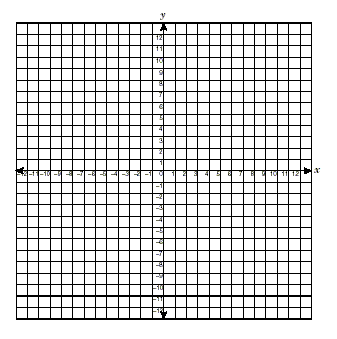 Decide whether the relation is a function.   Yes or No

Why or why not?
_______________
_______________
_______________
_______________
X
Y
-1
-2
-2
4
1
2
2
4
MCC9-12.F.IF.1 Understand that a function from one set (called the domain) to another set (called the range) assigns to each element of 
the domain exactly one element of the range. If f is a function and x is an element of its domain, then f(x) denotes the output of f corresponding to the input x. The graph of is the graph of the equation y = f(x).